Talking about things and things you do
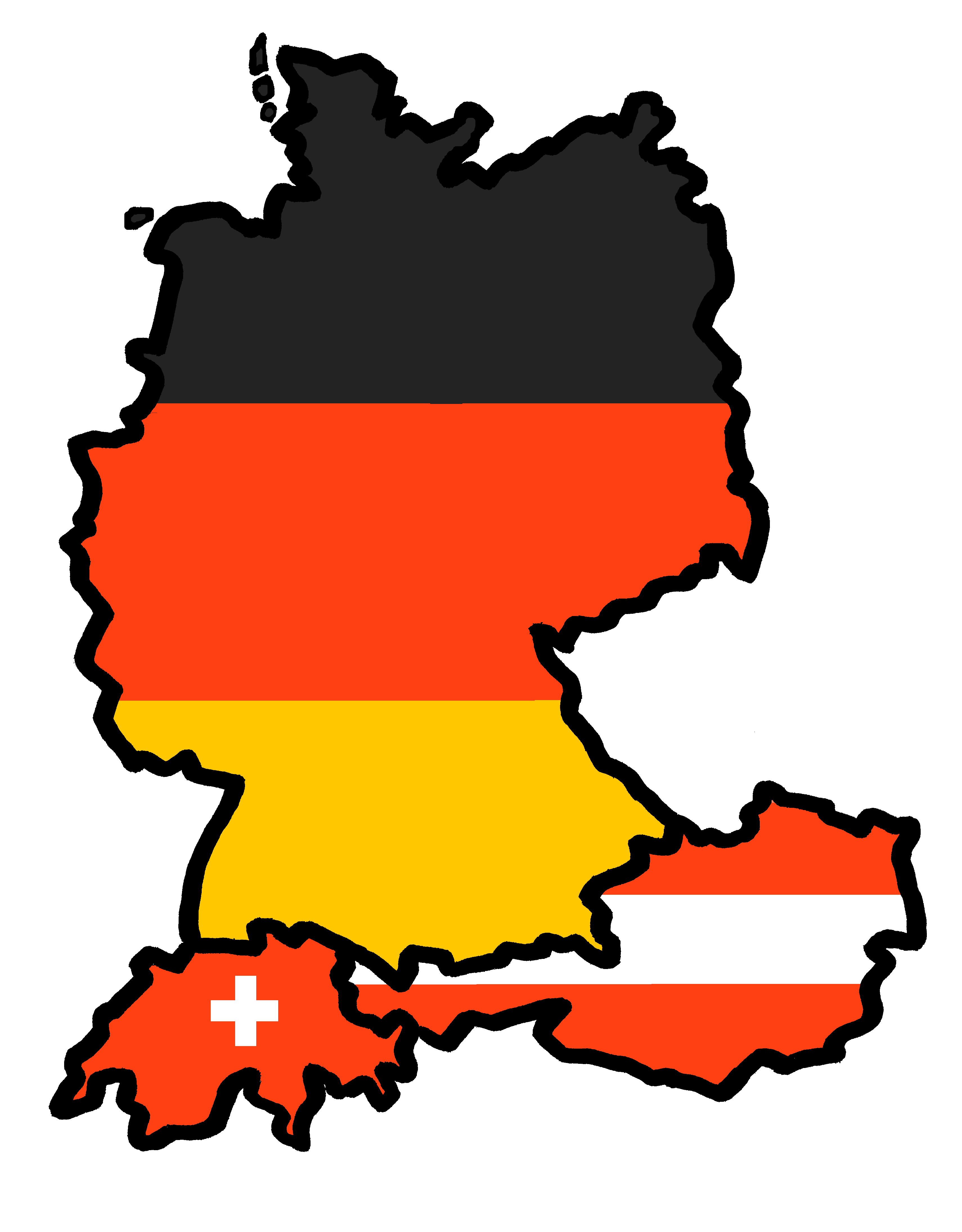 rot
Follow ups 1-5
Term 2 Week 5
[Speaker Notes: Artwork by Steve Clarke. Pronoun pictures from NCELP (www.ncelp.org). All additional pictures selected from Pixabay and are available under a Creative Commons license, no attribution required.

Phonics:  
Introduce [äu] [äu] Häuser [Haus-147] Mäuse [Maus-3463], träumen [1793]
Revisit [au] Haus [147] blau [948] laufen [252]

Vocabulary:  Film [505] Lieblings- [n/a] Lied [1733] Musik [509] 
Revisit 1: Frau [99] Herr [154] Lehrer, Lehrerin [695] Mann [121] sehr [81]
Revisit 2: links [893] oben [417] rechts [829] unten [710]
Jones, R.L & Tschirner, E. (2019). A frequency dictionary of German: Core vocabulary for learners. London: Routledge.

The frequency rankings for words that occur in this PowerPoint which have been previously introduced in these resources are given in the SOW and in the resources that first
introduced and formally re-visited those words. 
For any other words that occur incidentally in this PowerPoint, frequency rankings will be provided in the notes field wherever possible.]
[au]
…
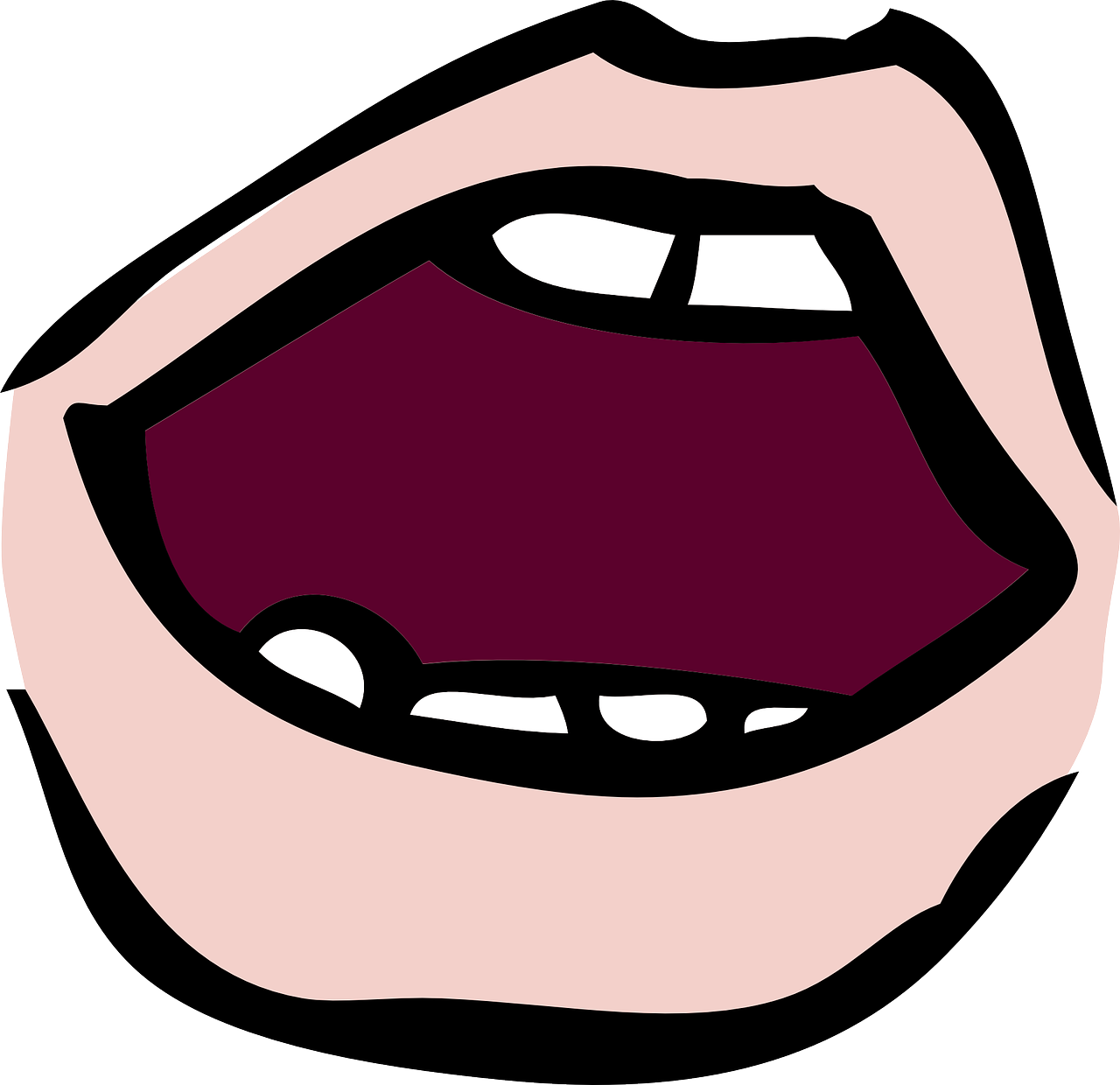 aussprechen
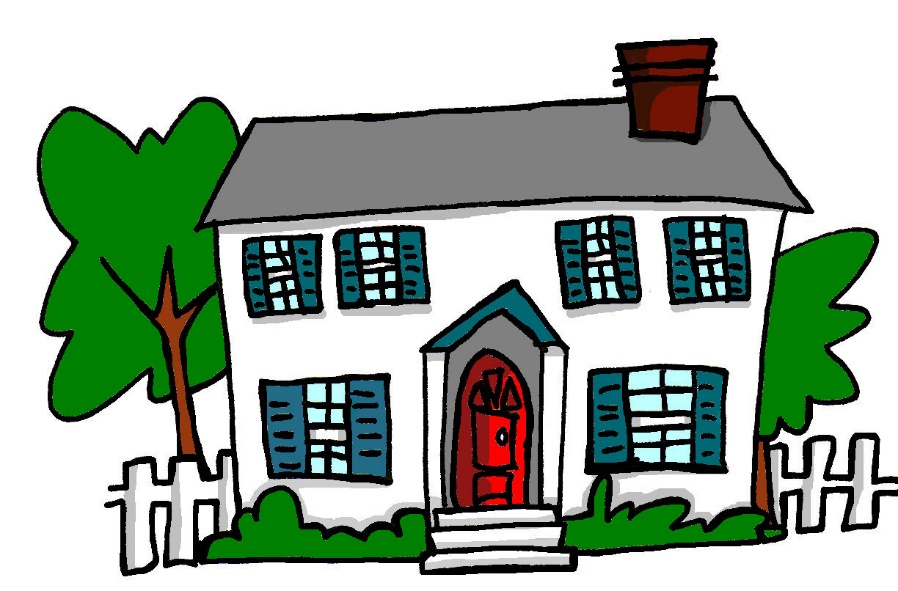 Haus
[Speaker Notes: Timing: 1 minute

Aim: to revisit the SSC [au].

Procedure:
Introduce the SSC and present the source word ‘Haus’ (with gesture, if using).
Click to bring on the picture and get pupils to repeat the word ‘Haus’ (with gesture, if using).

Note: 
a gesture for ‘Haus’ might be to make a roof above your head with two hands.]
[au]
…
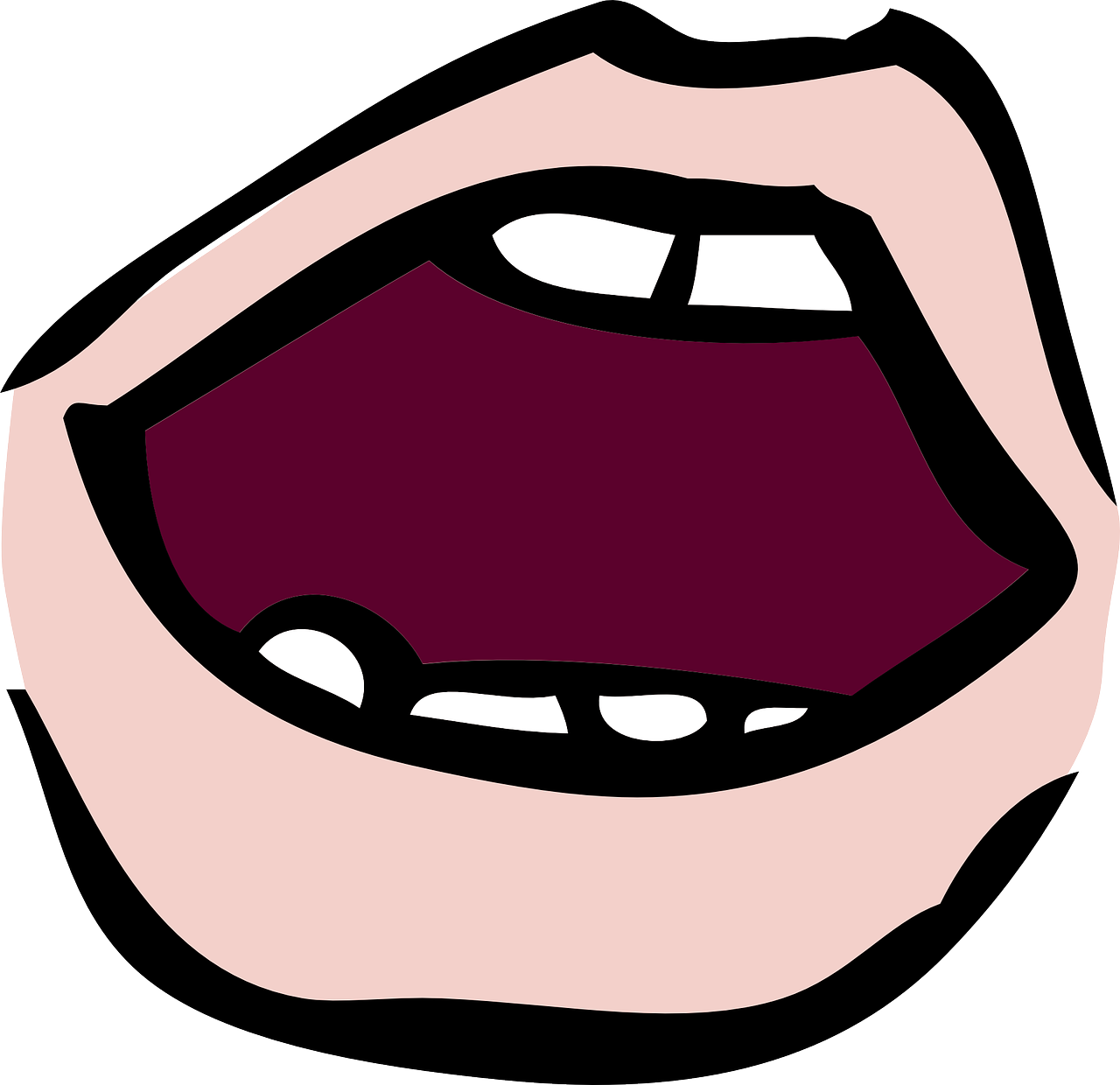 aussprechen
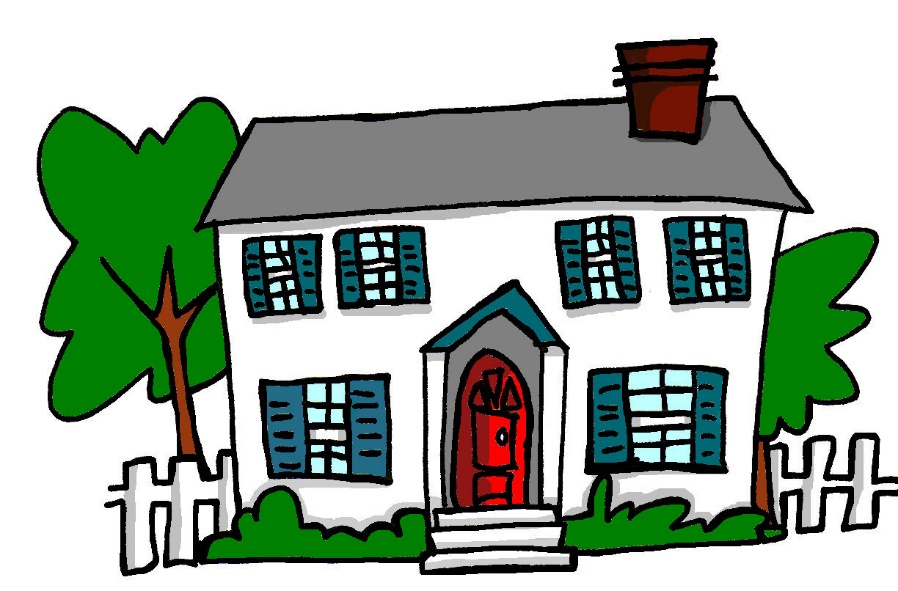 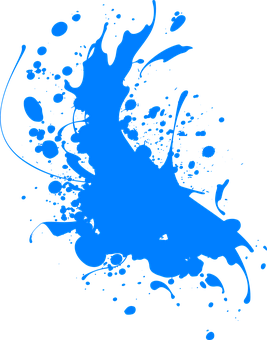 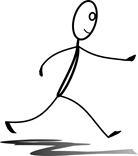 Haus
[to run, running]
blau
laufen
[Speaker Notes: Timing: 1 minute

Aim: to consolidate the SSC [au].

Procedure:
Re-present the SSC and the source word ‘Haus’ (with gesture, if using).
Click to bring on the picture and get pupils to repeat the word ‘Haus’ (with gesture, if using).
Present the cluster words in the same way, bringing on the picture and getting pupils to pronounce the words.]
[äu]
…
The sound [äu] is the same as the sound [eu] in Deutschland.
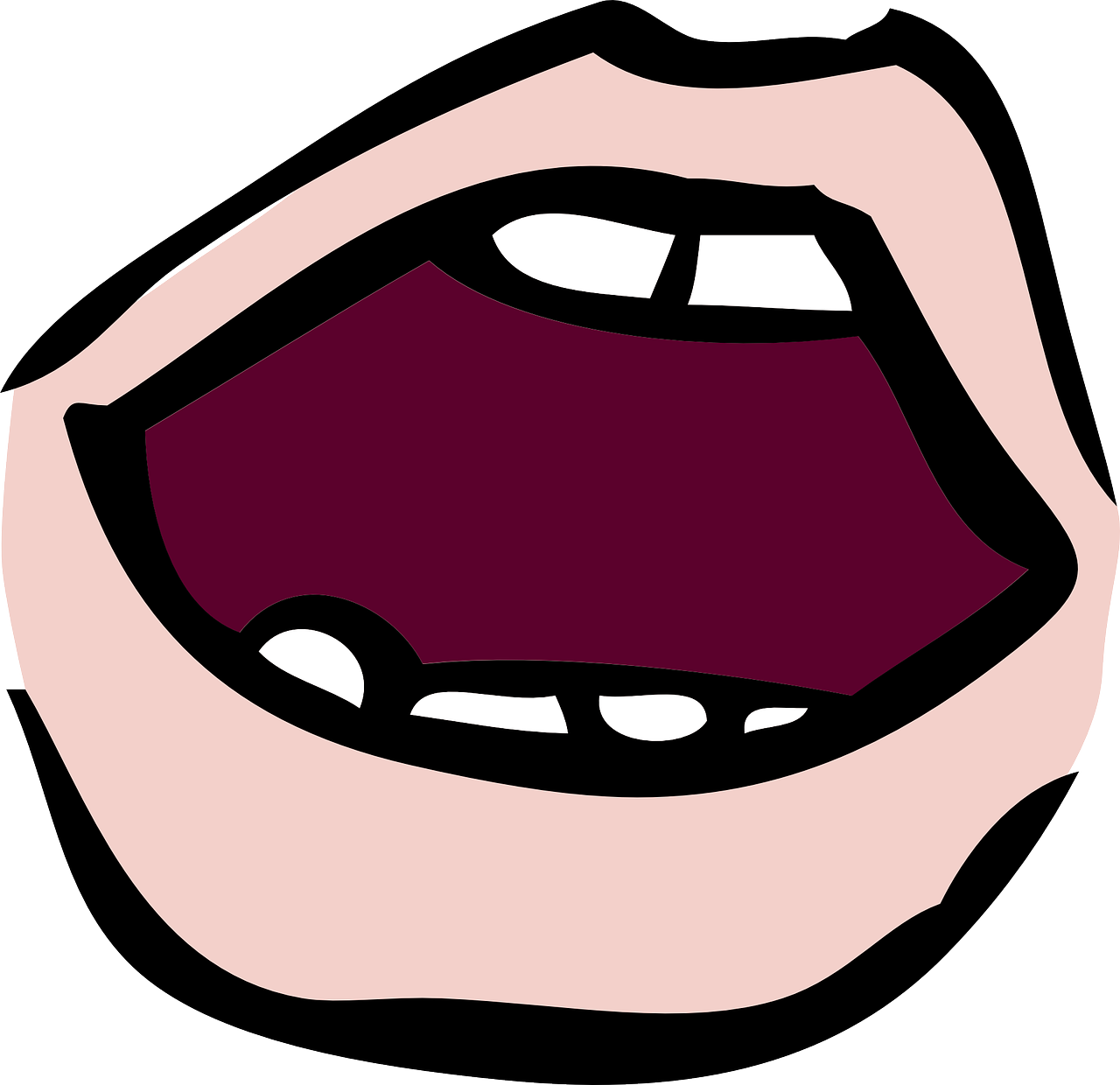 aussprechen
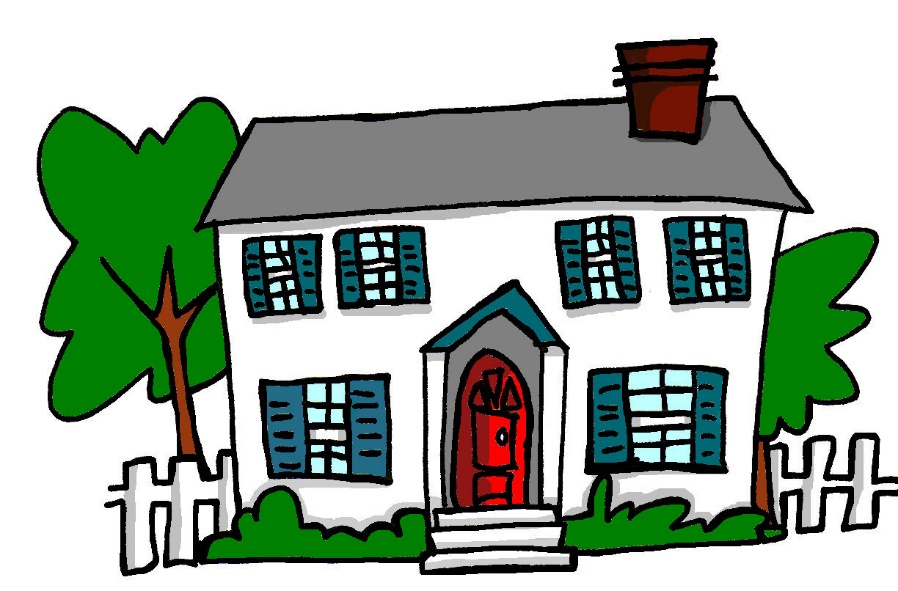 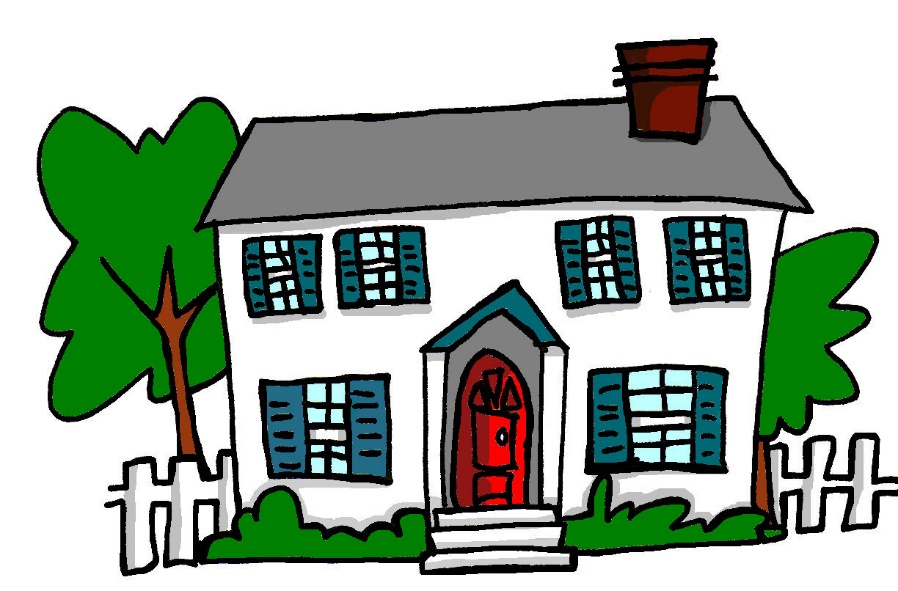 This is the plural of the word Haus. For more than one Haus, use Häuser.
Häuser
[Speaker Notes: Timing: 1 minute

Aim: to introduce the SSC [äu].

Procedure:
Introduce the SSC and present the source word ‘Häuser’ (with gesture, if using).
Click to bring on the picture and get pupils to repeat the word ‘Häuser’ (with gesture, if using).
Use the call-outs to explain that Häuser is the plural of Haus and to demonstrate that the new sound [äu] is the same sound as last week’s [eu].]
[äu]
…
The sound [äu] here is the same as the sound [eu] in Deutschland, Freund and heute.
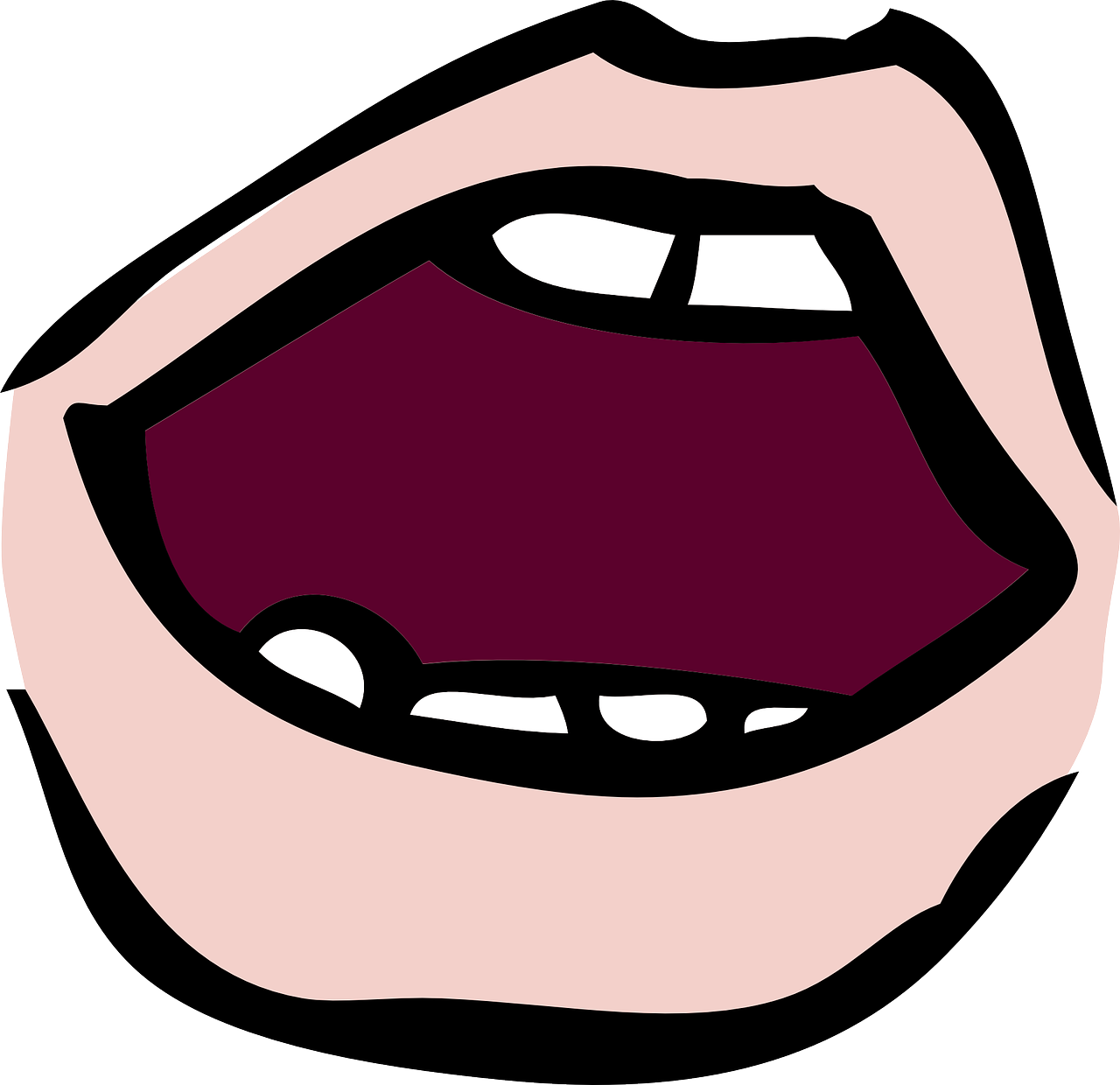 aussprechen
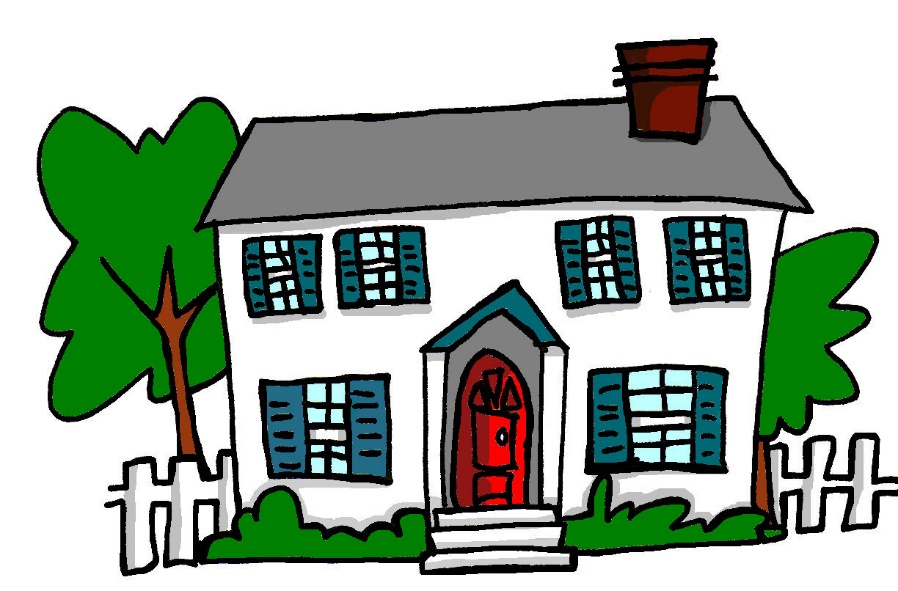 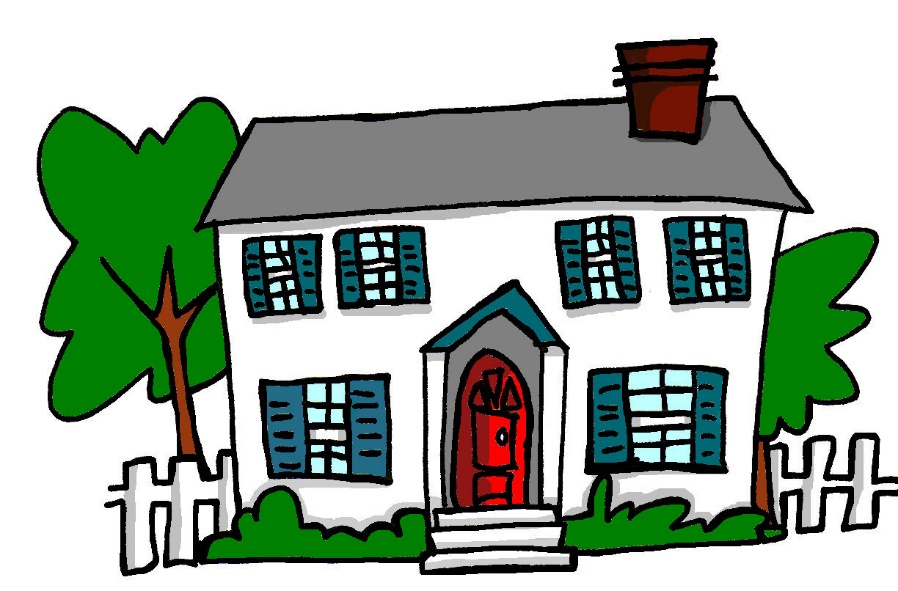 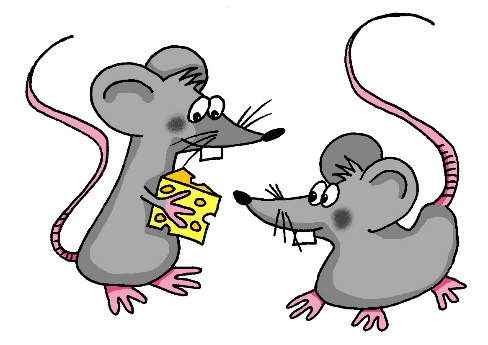 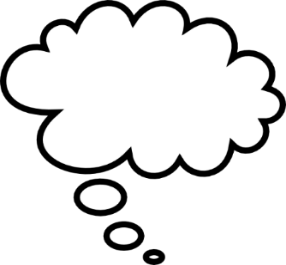 Häuser
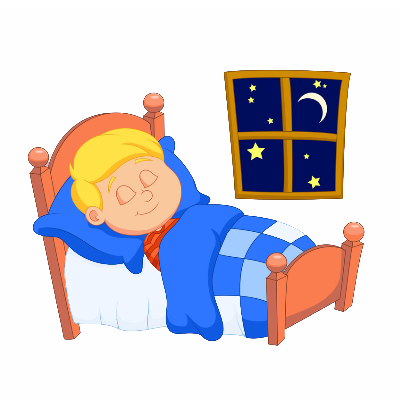 [to dream]
[mice]
träumen
Mäuse
[Speaker Notes: Timing: 1 minute

Aim: to consolidate the SSC [äu].

Procedure:
Re-present the SSC and the source word ‘Häuser’ (with gesture, if using).
Click to bring on the picture and get pupils to repeat the word ‘Häuser’ (with gesture, if using).
Present the cluster words in the same way, bringing on the picture and getting pupils to pronounce the words.
Use the call-out to remind pupils of other words with the [eu] sound from last week, which sound the same as the new [äu]. 

Word frequency: 
Haus [147] Maus [3463] träumen [1793]
Jones, R.L & Tschirner, E. (2019). A frequency dictionary of German: Core vocabulary for learners. London: Routledge.]
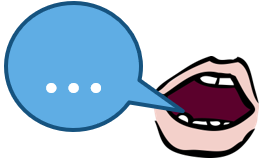 Follow up 1
Lies die Wörter. Ist das [au] oder [äu]?
au
aussprechen
äu
Bäume
Baum
Gebäude
Traum
Kräuter
Häuser
Maus
glauben
träumen
Haus
laut
Läufer
Räuber
Schau!
Mäuse
laufen
häufig
Zaun
genau
Bräuche
[Speaker Notes: HANDOUT at the end of this presentation.
Timing: 5 minutesSlide 1/2
Aim: To provide practice in distinguishing between this week’s SSC [äu] and the SSC [au].Procedure:1. This is a paired read aloud task. The pupils use 2 different coloured pencils (1 each) to play on the same sheet. Pupil A says one of the words/phrases and pupil B has 3 seconds to locate it and cross it off with their colour. If the pupil takes longer than 3 seconds pupil A can ‘steal’ the point. 
2. Alternatively, they can do it more slowly and carefully, scrutinising each other’s pronunciation.  If one makes a mistake, then the other pupil corrects and crosses off in his/her colour. 
3. Use the next slide to check/discuss the meanings of the words if time. 

Word frequency (1 is the most frequent word in German): 
Baum [1013] Traum [992] Maus [3463] laut [572] Schau! [510] glauben [156] Haus [147] laufen [252] Zaun [3279] genau [167]
Gebäude [1386] Kräuter [N/A] träumen [1793] Läufer [N/A] Räuber [N/A] häufig [407]
 
Source:  Jones, R.L. & Tschirner, E. (2006). A frequency dictionary of German: core vocabulary for learners. Routledge]
Follow up 1
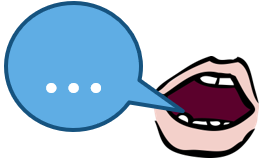 Was ist das auf Englisch?
au
aussprechen
äu
Bäume
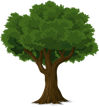 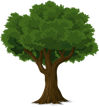 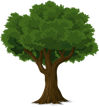 Baum
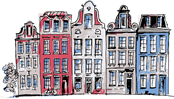 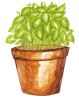 Kräuter
Gebäude
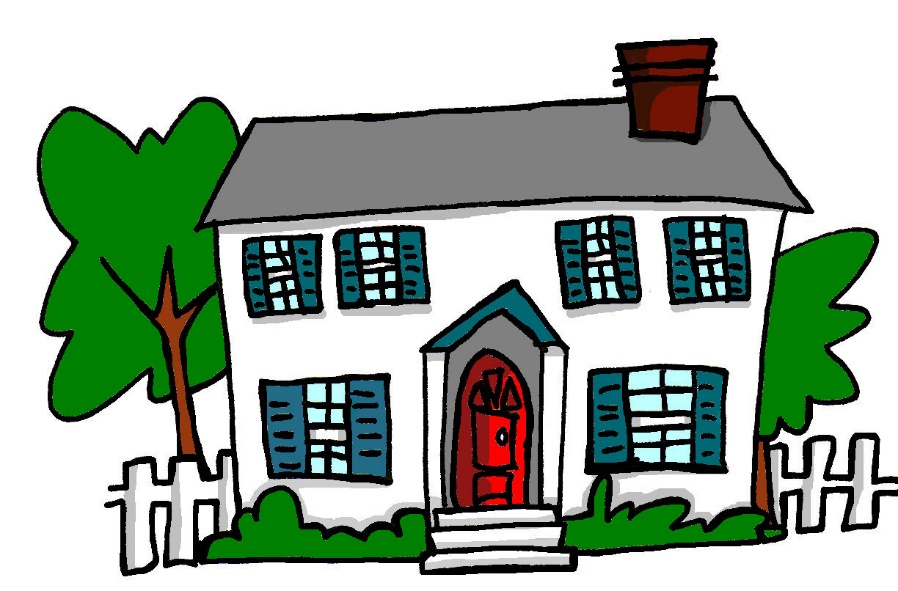 Traum
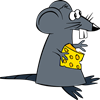 Häuser
Maus
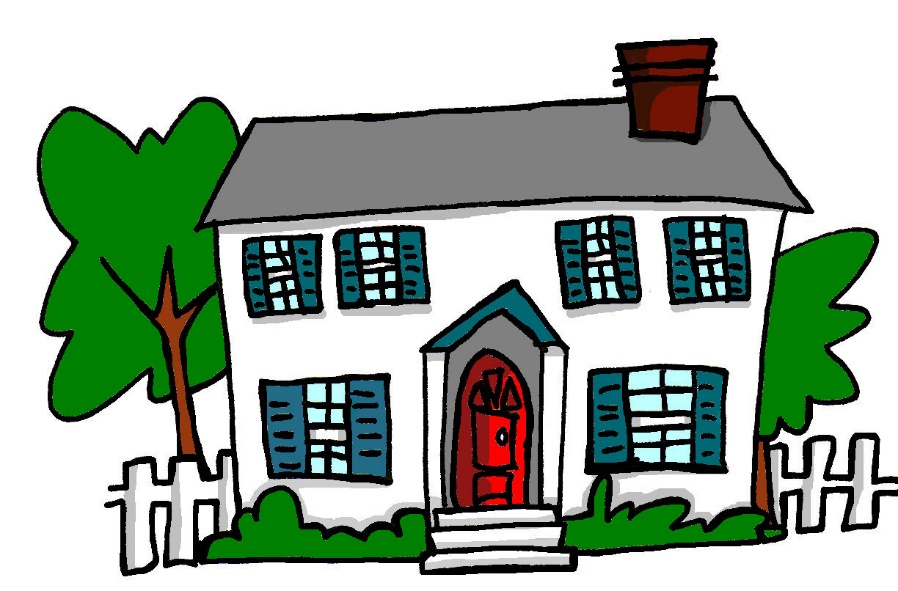 träumen
glauben
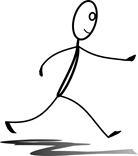 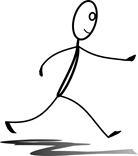 [believe]
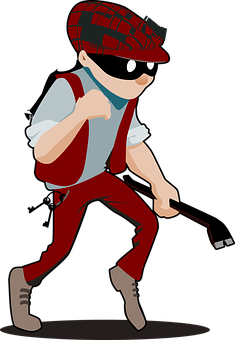 Haus
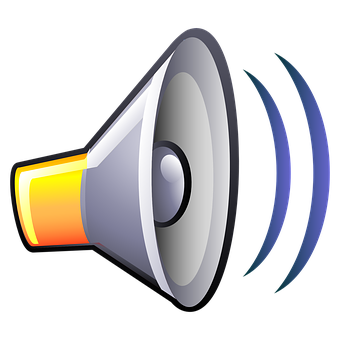 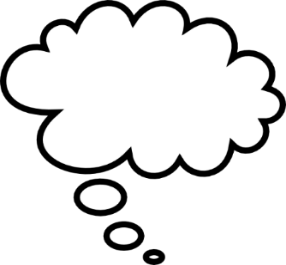 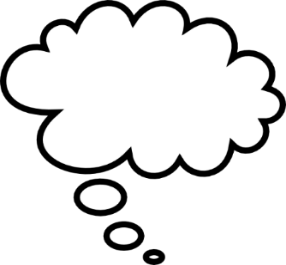 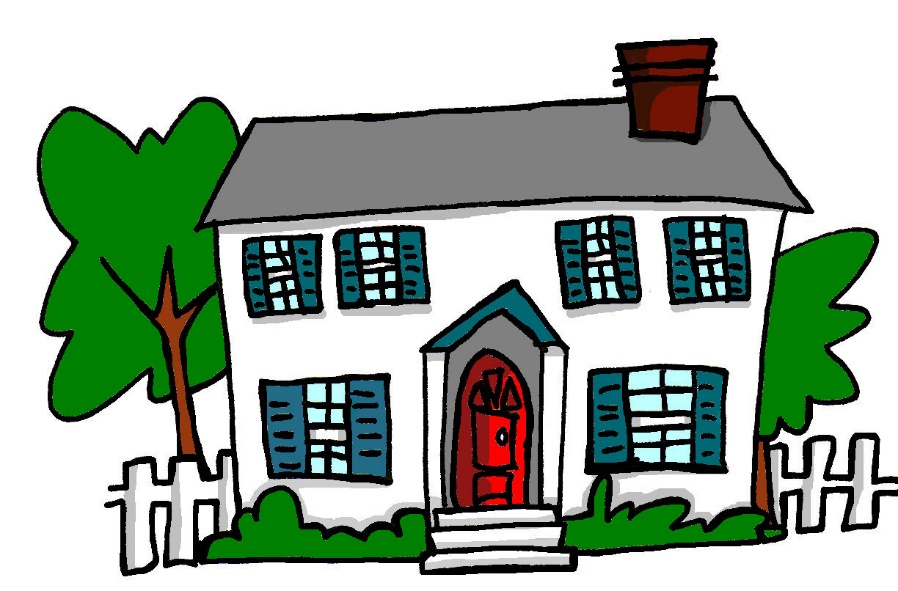 laut
Läufer
Räuber
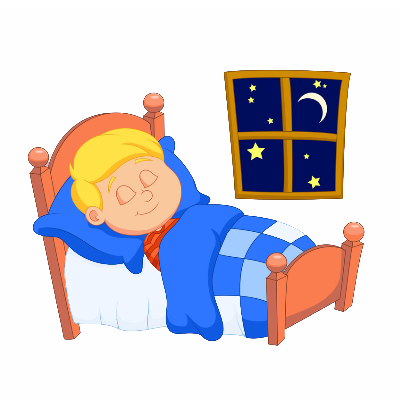 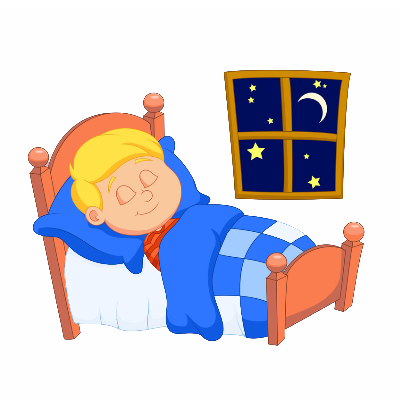 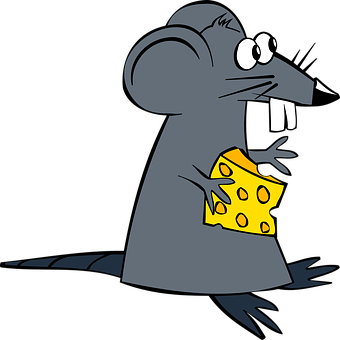 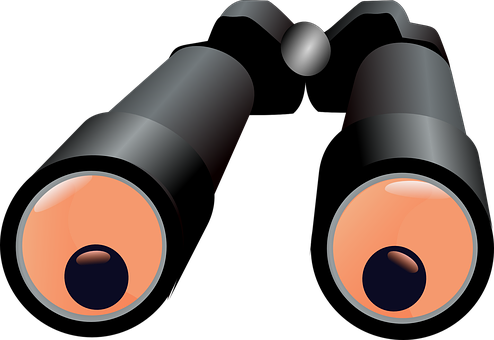 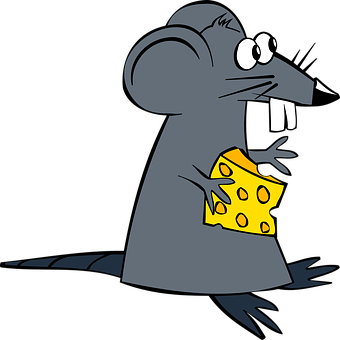 Schau!
Mäuse
laufen
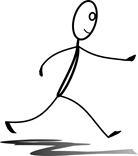 häufig
[frequent]
genau
Bräuche
Zaun
[customs]
[exactly]
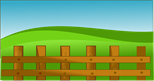 [Speaker Notes: Slide 2/2

Meanings:
Baum- tree
Maus- mouse
Traum-dream
glauben- to believe
laut-loud
Haus-house
Schau!-look!
laufen- to run
Zaun-fence
genau-exactly
Bäume-trees
Kräuter-herbs
Gebäude-building(s)
träumen- to dream
Häuser- houses
Läufer-runners
Räuber- robber(s)
häufig-frequent
Bräuche-customs
Mäuse-mice]
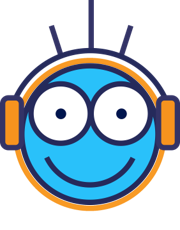 Follow up 2
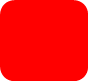 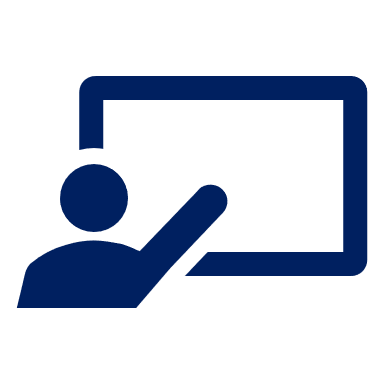 Lieblingsdinge*. Was hat Hamza?
hören
Lukas is finding out about Hamza’s favourite things. Listen and help him to note down whether Hamza does (✔ ) or doesn’t (x) have a favourite.
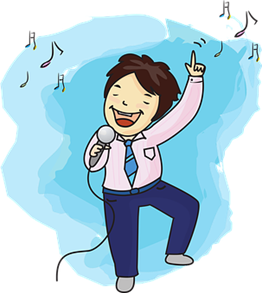 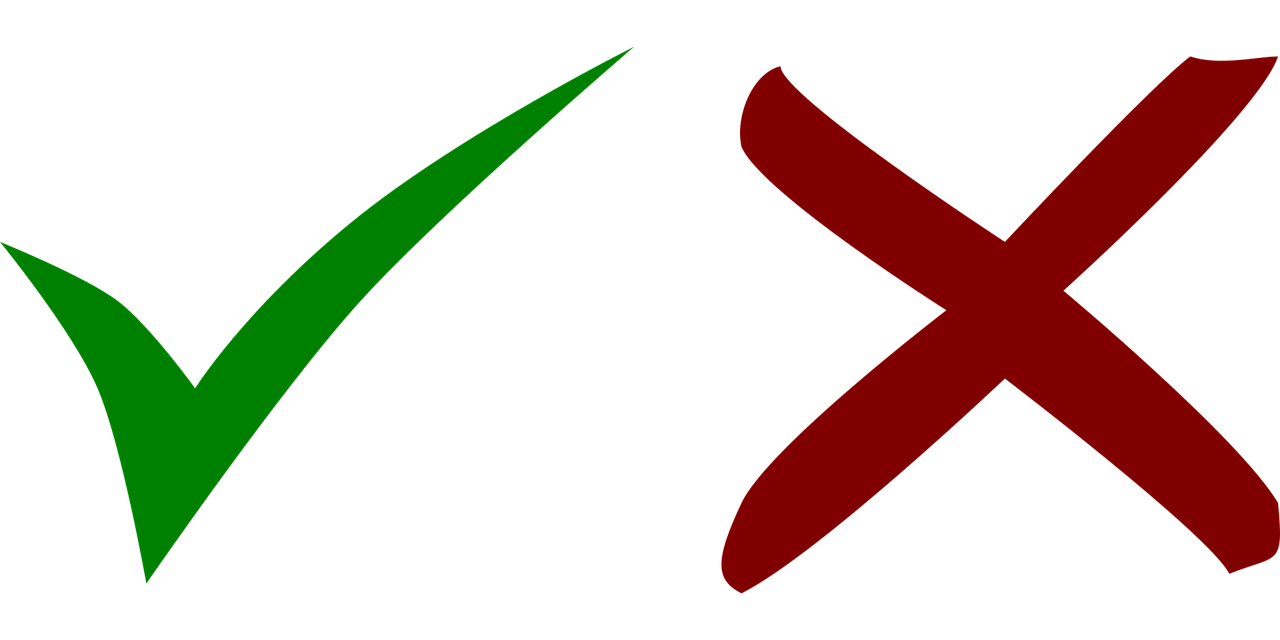 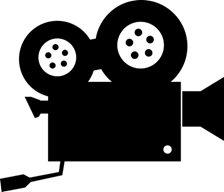 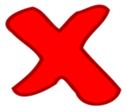 A
A. Ich habe kein Lieblingslied aber ich habe einen Lieblingsfilm.
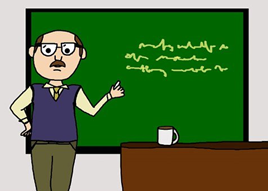 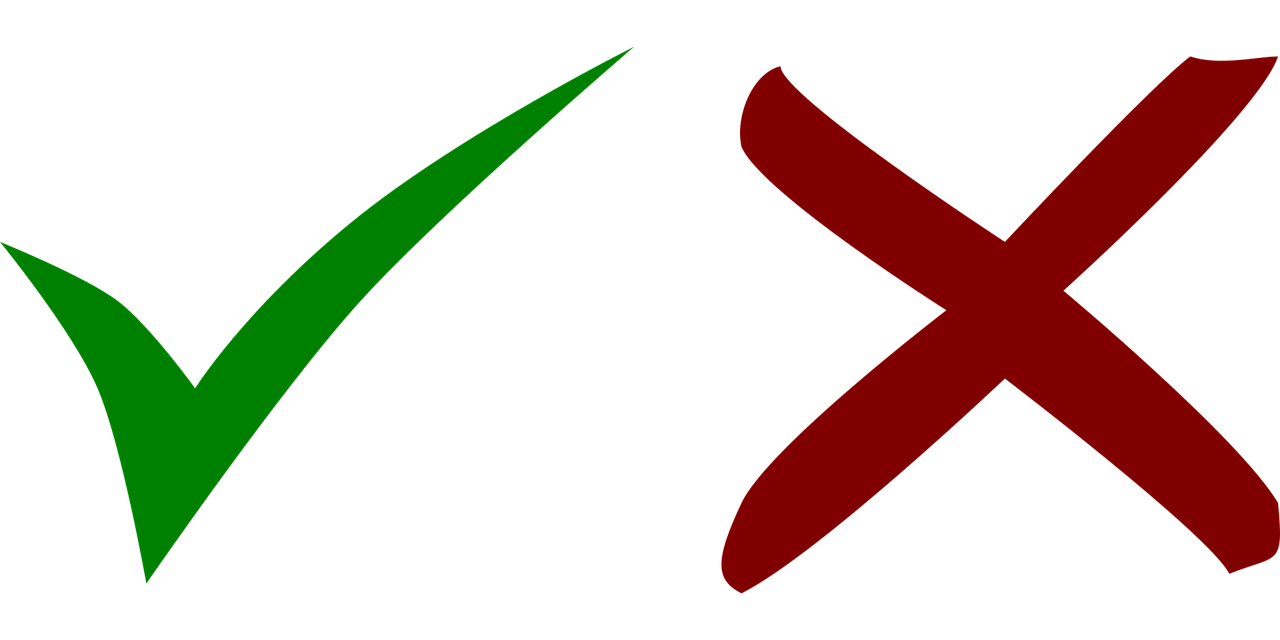 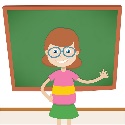 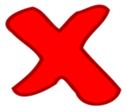 B
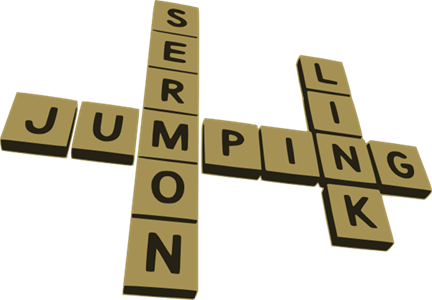 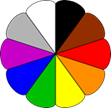 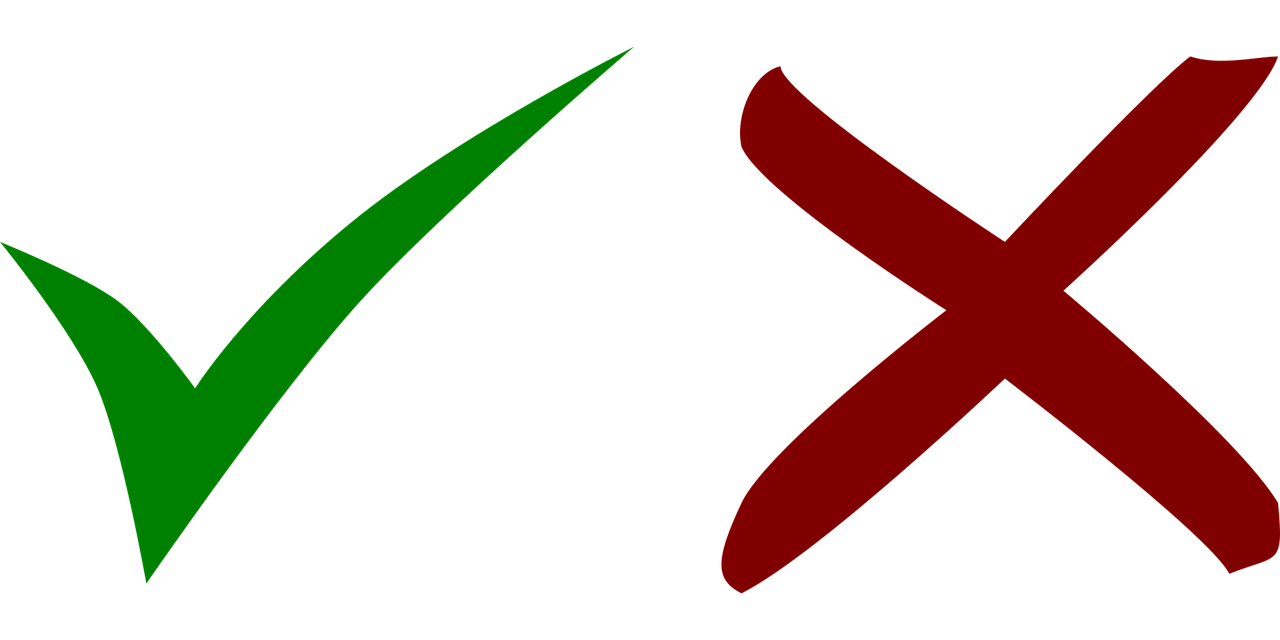 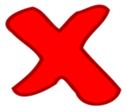 I’ve got / I haven’t got …
C
Have you got … ?
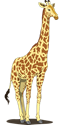 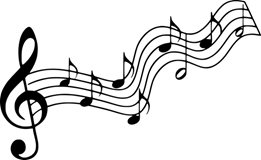 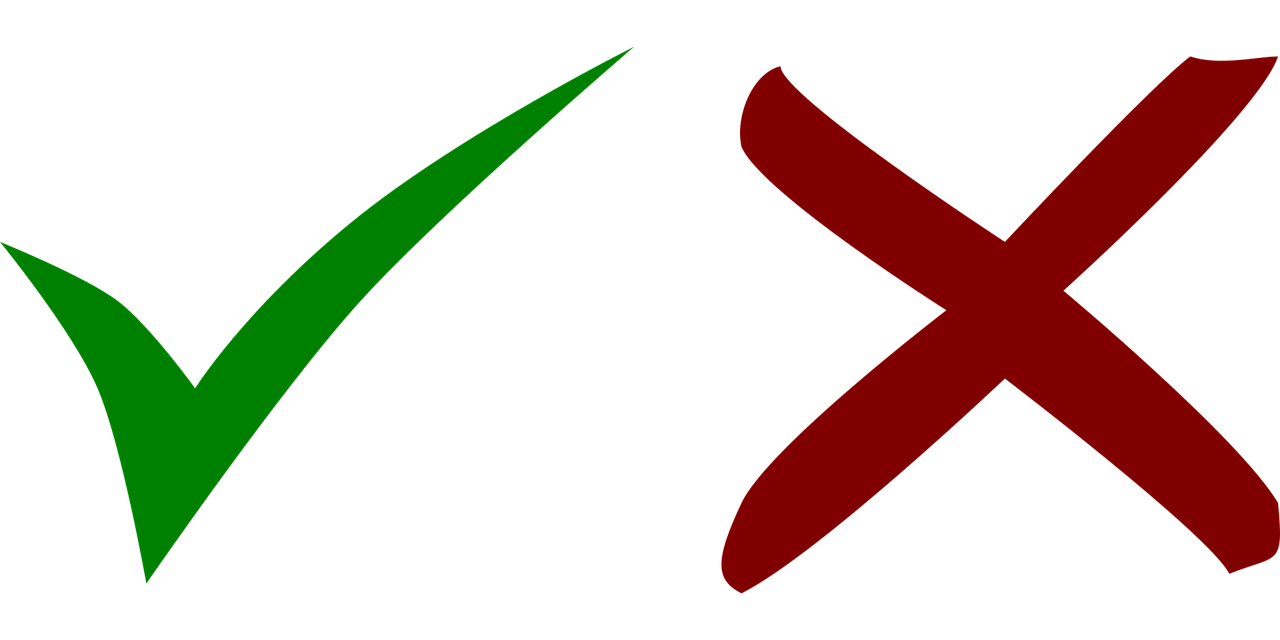 D
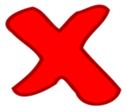 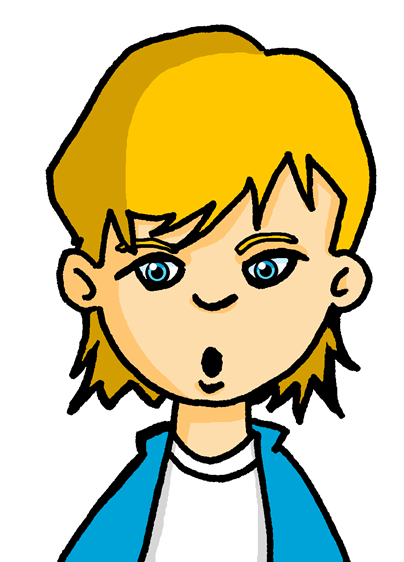 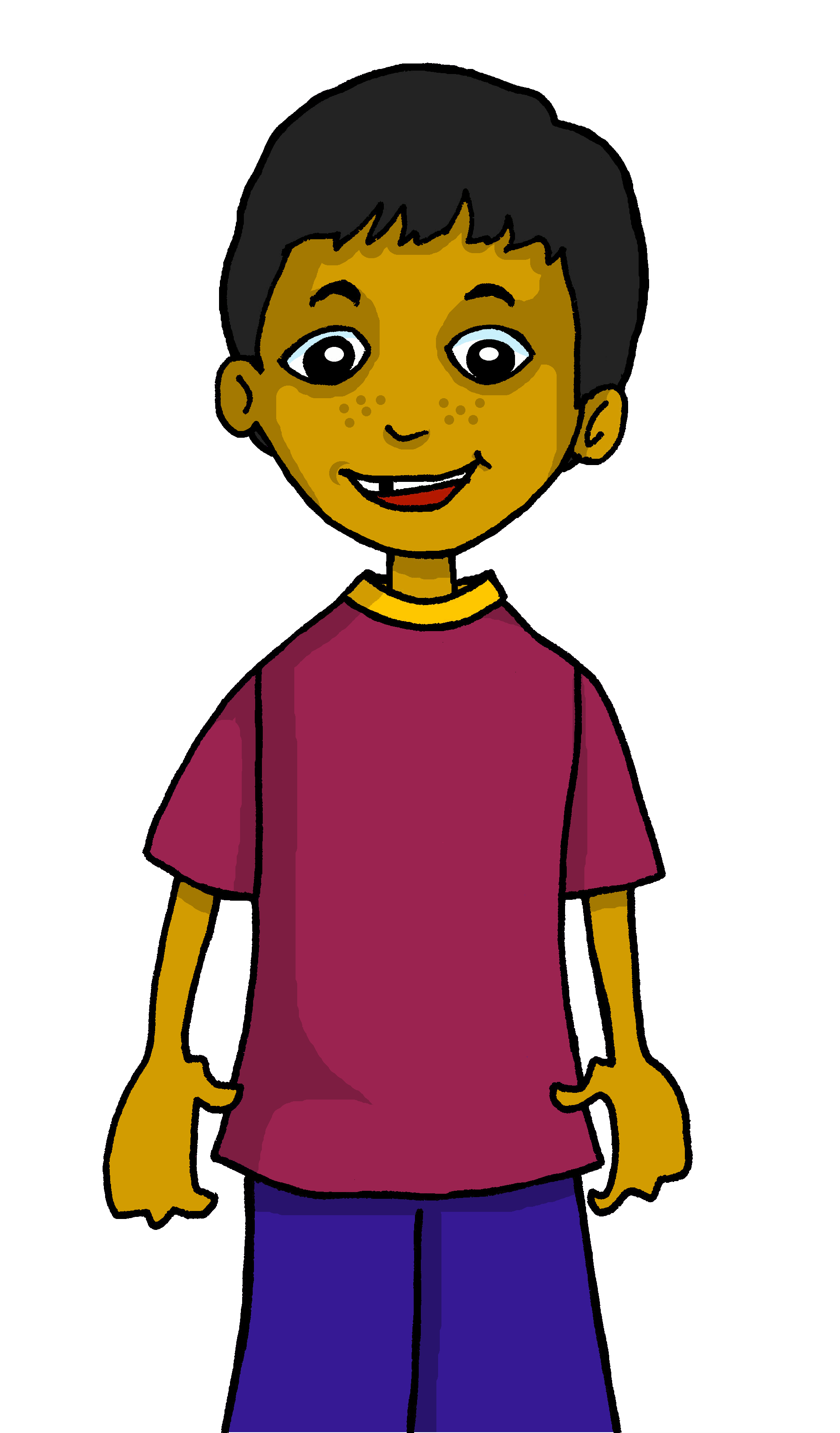 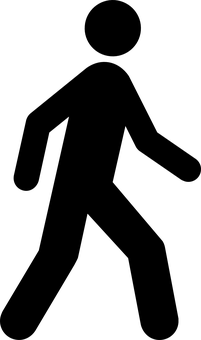 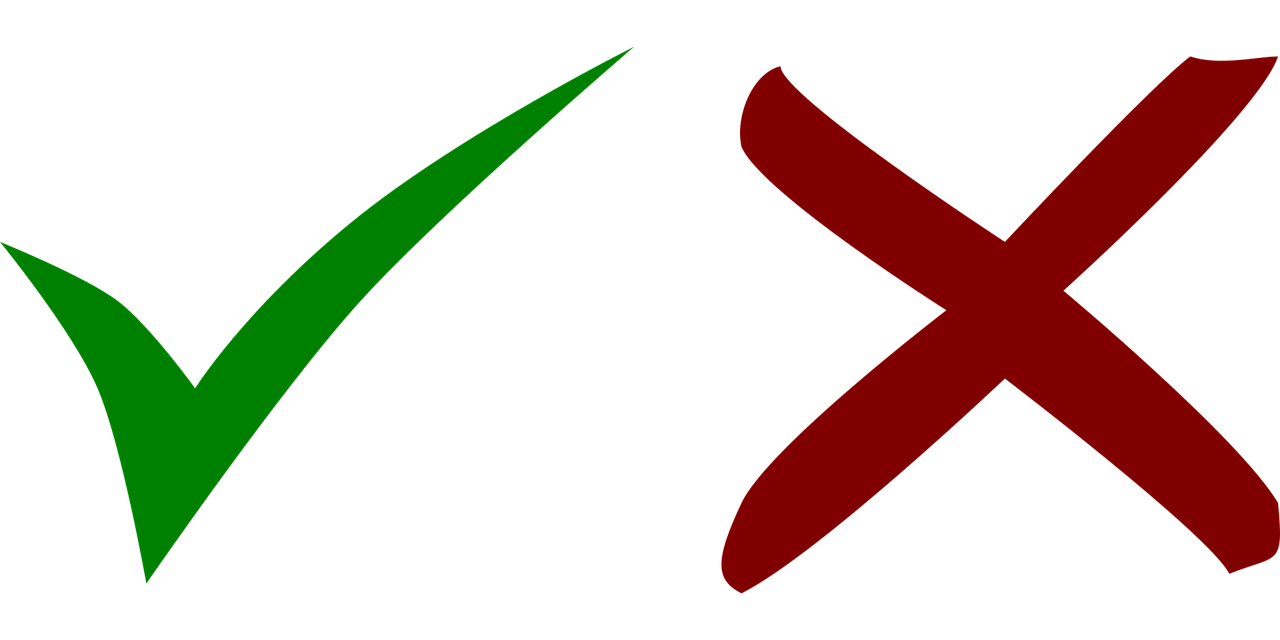 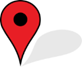 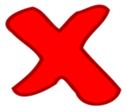 E
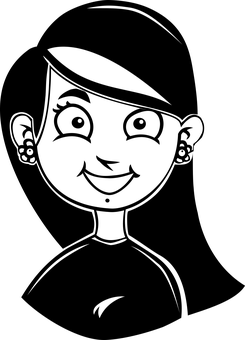 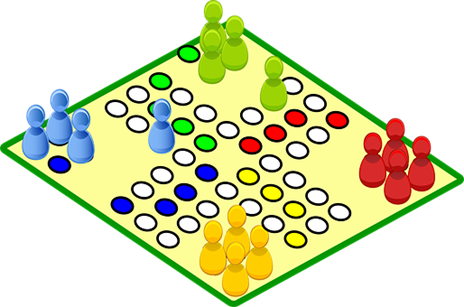 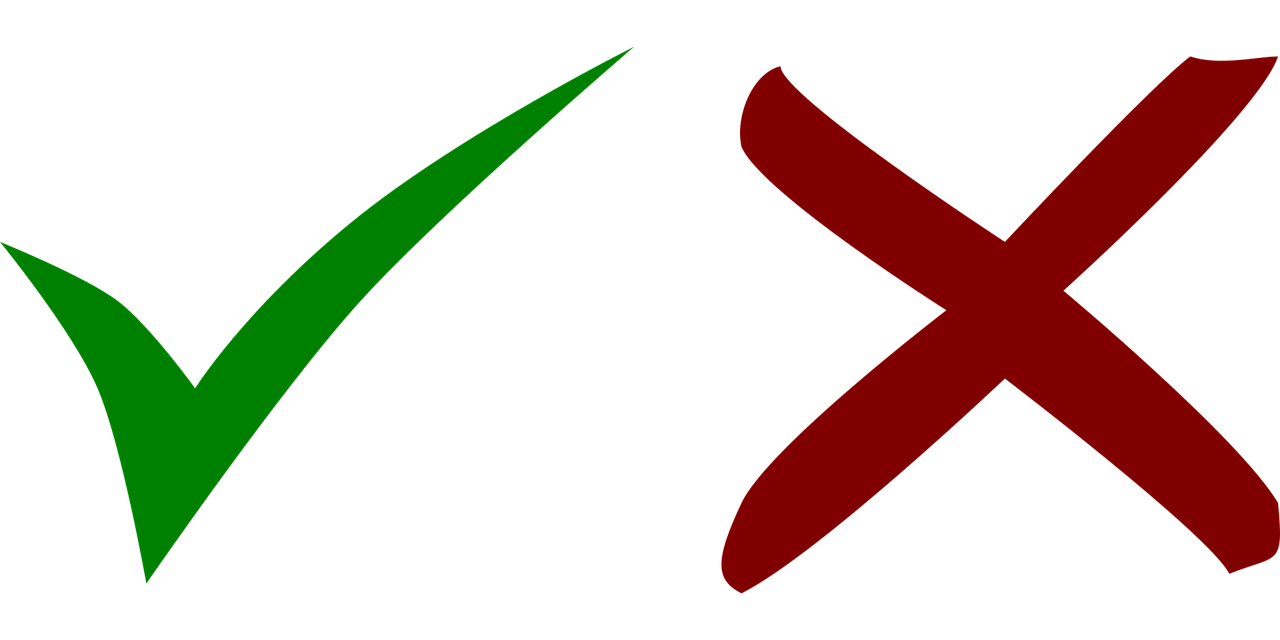 F
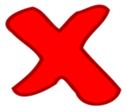 *Dinge-things
[Speaker Notes: Timing: 5 minutesAim: To provide practice in noticing negation with kein and to practise the use of Lieblings- with new and revisited vocabulary. 

Procedure:
Explain the scenario. Hamza is talking about whether or not he has favourite things. Pupils need to listen out for ein or kein in each sentence and identify which of the two pictures Hamza has a favourite of, and which he doesn’t. The pictures could be mentioned left then right or right then left. This represents an increase in challenge from the lesson activity.
Ask pupils to write down letters A-F 
Listen to A together and click to show sentence on board. Pupils should draw a tick and cross in the correct order, based on which thing Hamza has a favourite of. 
Click to listen to each of sentences B-F and ask pupils to decide on their answers independently. 
Click to display answer ticks and crosses. 

Transcript
A. Ich habe kein Lieblingslied aber ich habe einen Lieblingsfilm. 
B. Ich habe keine Lieblingslehrerin aber ich habe einen Lieblingslehrer. 
C. Ich habe ein Lieblingswort aber ich habe keine Lieblingsfarbe. 
D. Ich habe keine Lieblingsmusik aber ich habe ein Lieblingstier. 
E. Ich habe keinen Lieblingsort aber ich habe eine Lieblingsperson.
F. Ich habe ein Lieblingsspiel aber ich habe keinen Lieblingsmensch.]
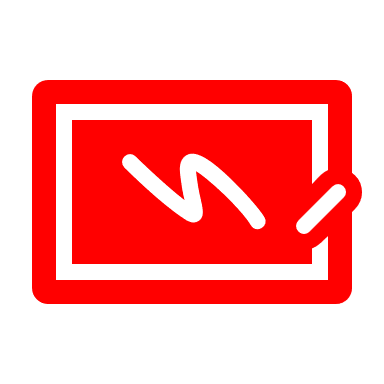 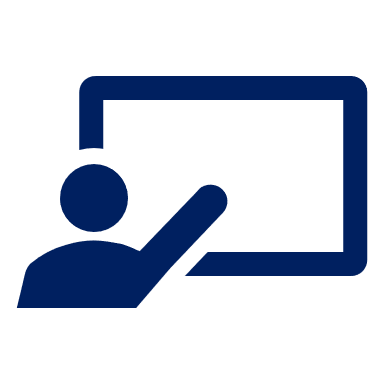 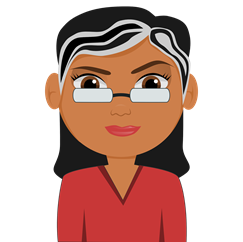 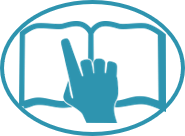 Follow up 3
Lies die Sätze*.
lesen
schreiben
Oh je! Frau Tahler has listed the children’s favourite things, but she smudged the articles and can’t remember some of the words! Help her complete the sentences.
buch
film.
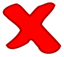 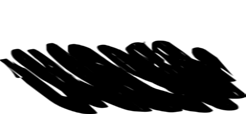 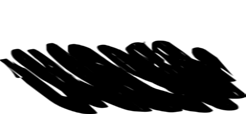 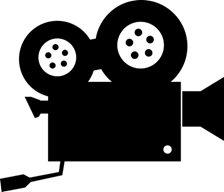 1. Moritz hat  kein  Lieblings        aber er hat  einen   Lieblings       .
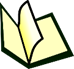 farbe
spiel.
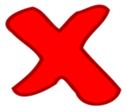 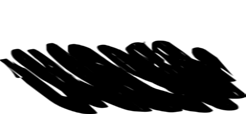 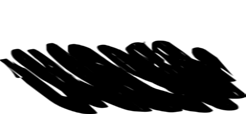 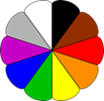 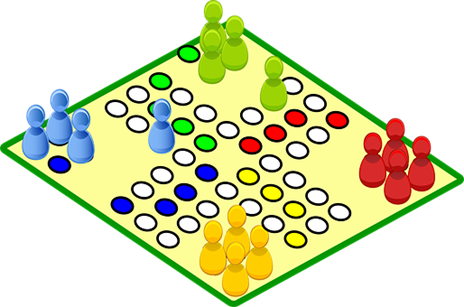 2. Hamza hat  keine   Lieblings          aber er hat  ein     Lieblings      . .
ort
person.
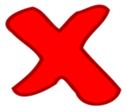 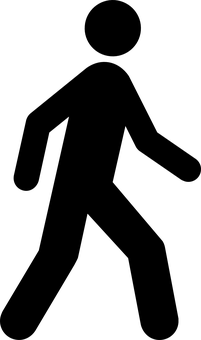 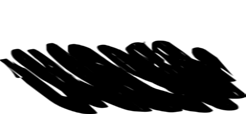 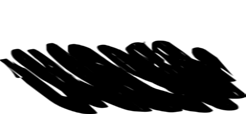 3. Lukas hat  einen  Lieblings        aber er hat keine   Lieblings     .
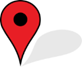 musik.
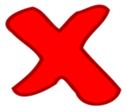 wort
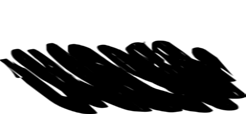 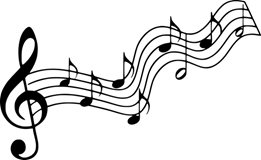 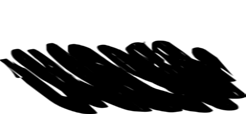 4. Hamza hat  ein     Lieblings        aber er hat keine    Lieblings     .
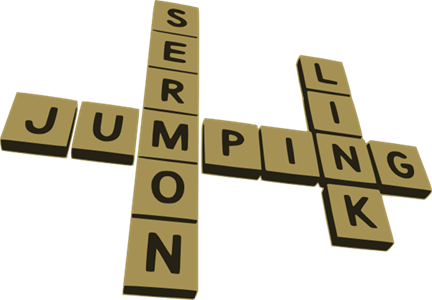 blue= masculine
red=feminine
green=neuter
*Sätze- sentences
[Speaker Notes: Timing: 5 minutes 

Aim: to practise building sentences using the correct form of ein/kein words and recalling vocab and genders. 

Procedure:
Explain the scenario. Pupils need to help Frau Tahler complete her sentences by recalling the vocabulary given in pictures and by inserting the correct ein/kein words based on the gender of the nouns. The colour of the words Lieblings in each case indicates the gender of the nouns. Pupils could write out full sentences or just 4 words e.g. 1. kein/Buch/einen/Film. 
Click to reveal ein/kein words beneath smudges and to call up vocabulary spellings.  
Additional task suggestions:1.  Ask pupils to change the sentences to be about themselves. E.g. 1. Ich habe ein Lieblingsbuch aber ich habe keinen Lieblingsfilm. A partner could then report back to the class E.g. 1. Elliot hat ein Lieblingsbuch aber er hat keinen Lieblingsfilm.]
Hast du einen/eine/ein Lieblings…?
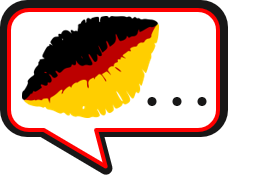 Follow up 4a
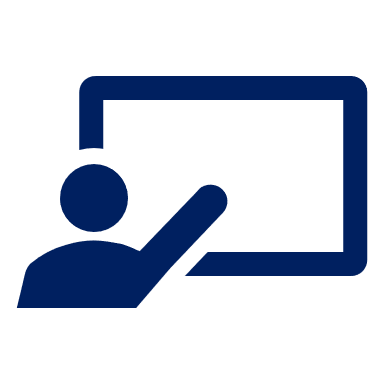 Partnerbarbeit*!
sprechen
Ask your partner if they have a favourite of each of the things below.

If yes, write (✔) and their answer.
If no, write (✘).
Have you got a favourite book ?
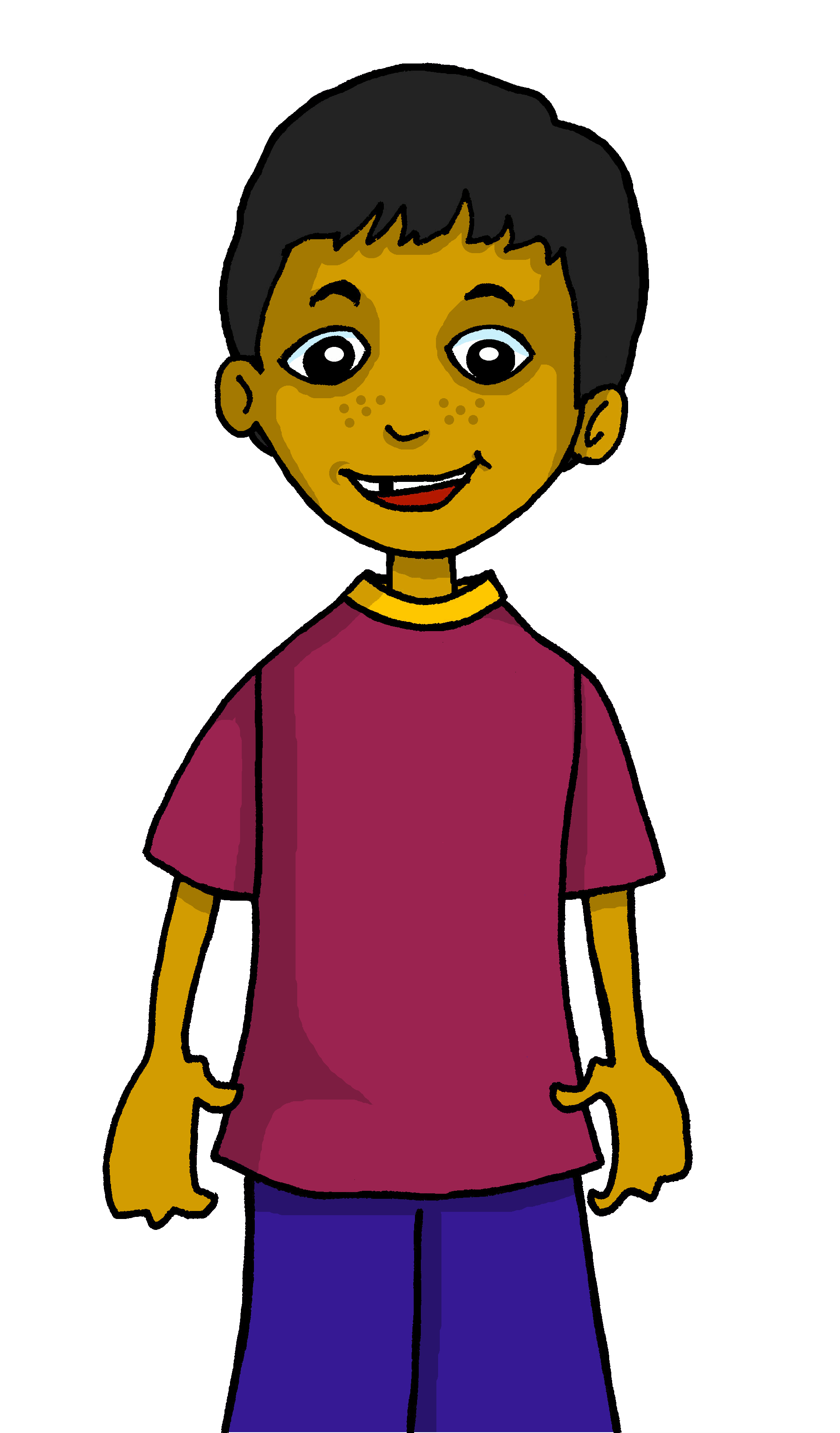 Hast du ein Lieblingsbuch?
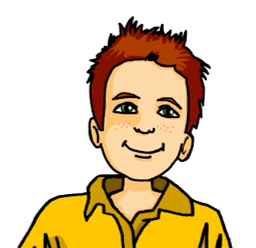 Ja. Mein Lieblingsbuch ist Beast Quest.
Yes. My favourite book is Beast Quest.
No. I don’t have a favourite book.
Nein. Ich habe kein Lieblingsbuch.
blue= masculine
red=feminine
green=neuter
*Arbeit- work
[Speaker Notes: Timing: 5 minutes 

Aim: to provide practice (speaking) in asking and answering questions about having (favourite things).

Procedure:
Demonstrate the conversations pupils will have using Moritz’ and Hamza’s speech bubbles. Try to translate them into German as a class, thinking about the gender of Buch and discussing words for ein/kein/mein needed. Demonstrate how pupils would note down a tick and Beast Quest for the first answer, or just a cross for the second answer. 
Draw attention to the blue/red/green English nouns to help pupils with the genders of the remaining nouns. Ask ‘How will the question be different in number 2?’ Pupils will need to use eine, meine, keine for feminine and einen, mein and keinen for masculine. 
Give pupils time in pairs to both ask and answer all questions, noting down their partner’s answers as they go. 
If time allows, hear some of the conversations as a class to ensure pupils are not only recalling the vocabulary but also thinking about gender. 

Additional task suggestions:
1. See next slide for follow up writing task. 2.  Alternatively, pupils could report back to the teacher/rest of class using the 3rd person of haben e.g. Lucy hat kein Lieblingsbuch aber sie hat eine Lieblingsperson. Lucys Lieblingsperson ist Mia!]
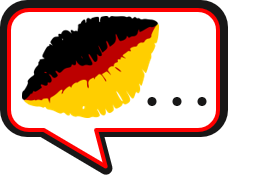 Follow up 4b
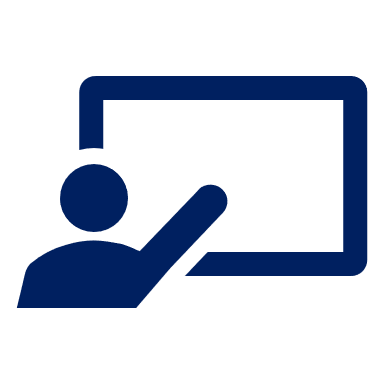 Schreib Sätze!
sprechen
Hast du ein Lieblingsbuch?
Write sentences to describe your partner’s favourite things.
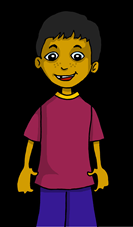 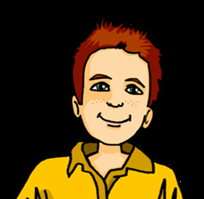 Ja. Mein Lieblingsbuch ist Beast Quest.
Hast du eine Lieblingsperson?
Hamzas Lieblingsbuch ist Beast Quest.
Hamza hat keine Lieblingsperson.
Nein. Ich habe keine Lieblingsperson.
Hamzas Lieblingsfilm ist Christmas Chronicles.
Hamzas Lieblingsbuch [Hamza’s favourite book]. No apostrophe in German.
[Speaker Notes: Timing: 3 minutes 

Aim: to provide written practice of favourite things vocabulary and use of kein/keine/keinen. 

Procedure:
Remind pupils of the conversation between Moritz and Hamza and click to bring up the table showing Hamza’s answers.
Click again for each example sentence to come up. Draw attention to use of keine in second sentence and lack of apostrophe in German for possession. 
Ask pupils to write a few sentences about their partner’s favourite things. 
Hear a few sentences written by pupils and use these as an opportunity to identify errors and correct as a class.]

Schreib auf Englisch.
Follow up 5:
Can you get at least 15 points?
Vokabeln
up, above
down, below
also, too
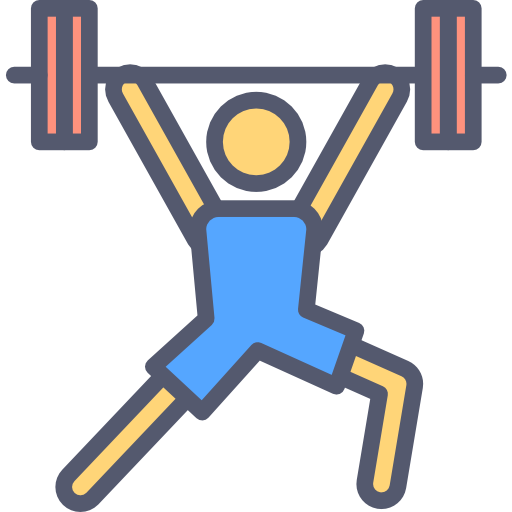 x3
not a, no (f)
left, on the left
right, on the right
Wörter
(the) [male] teacher
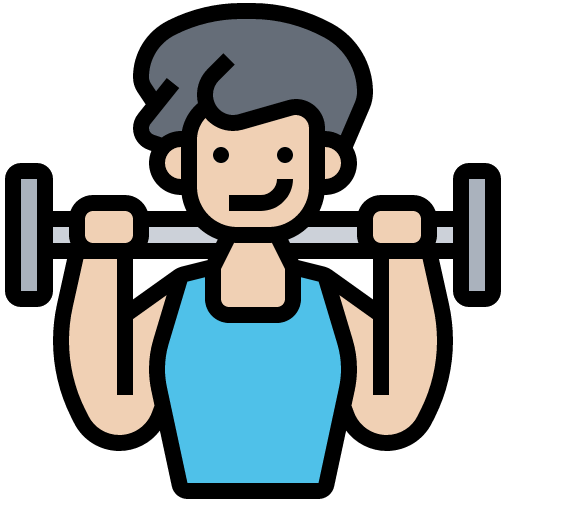 very
Mr
x2
(the) [female] teacher
(the) woman/ Mrs, Miss, Ms
(the) man
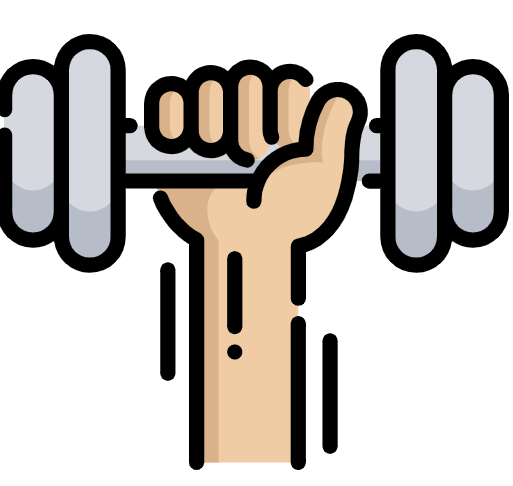 (the) film
(the) music
and
x1
but
(the) song
favourite
[Speaker Notes: Timing: 5 minutes

Aim: to practise written production of vocabulary from this and revisited weeks.

Procedure:1. Give pupils a blank grid.  They fill in the English meanings of any of the words they know, trying to reach 15 points in total.
Note:The most recently learnt and practised words are pink, words from the previous week are green and those from week 1 are blue, thus more points are awarded for them, to recognise that memories fade and more effort (heavy lifting!) is needed to retrieve them.]

Schreib auf Deutsch.
Follow up 5:
Can you get at least 15 points?
Vokabeln
unten
auch
keine
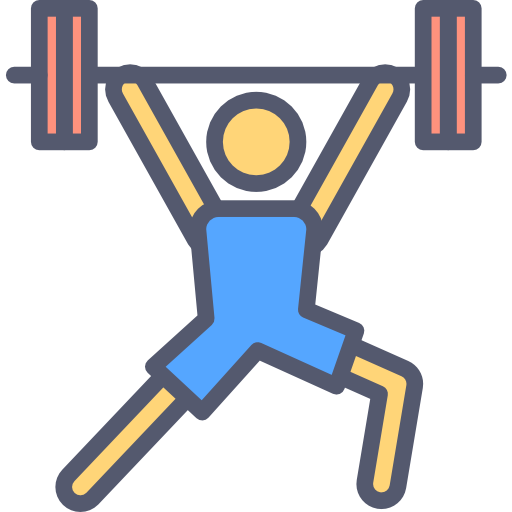 x3
oben
rechts
links
Wörter
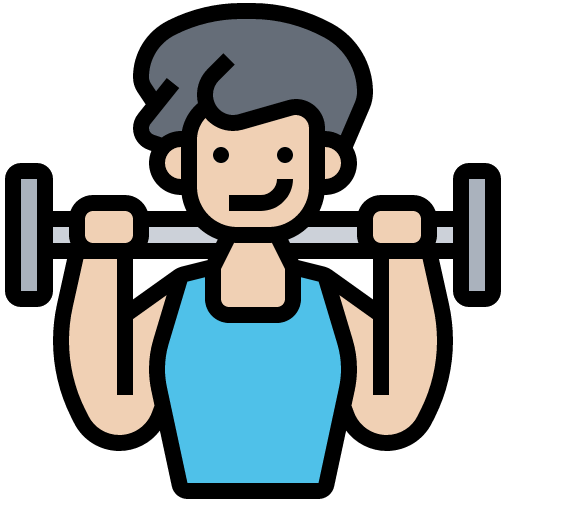 der Mann
sehr
die Lehrerin
x2
der Lehrer
Herr
(die) Frau
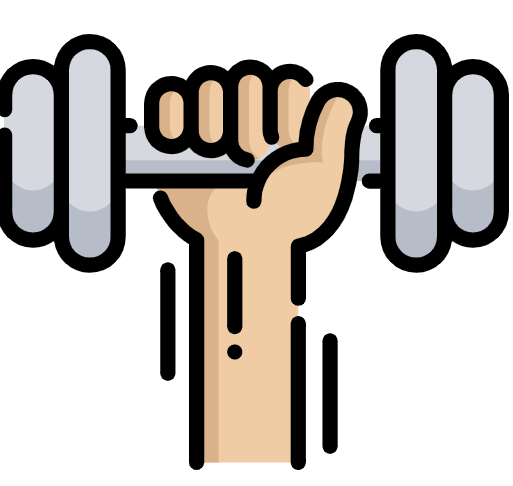 die Musik
aber
und
x1
der Film
Lieblings-
das Lied
[Speaker Notes: Timing: 5 minutes

Aim: to practise written production of vocabulary from this and revisited weeks.

Procedure:1. Give pupils a blank grid.  They fill in the German meanings of any of the words they know, trying to reach 15 points in total.
Note:The most recently learnt and practised words are pink, words from the previous week are green and those from week 1 are blue, thus more points are awarded for them, to recognise that memories fade and more effort (heavy lifting!) is needed to retrieve them.]
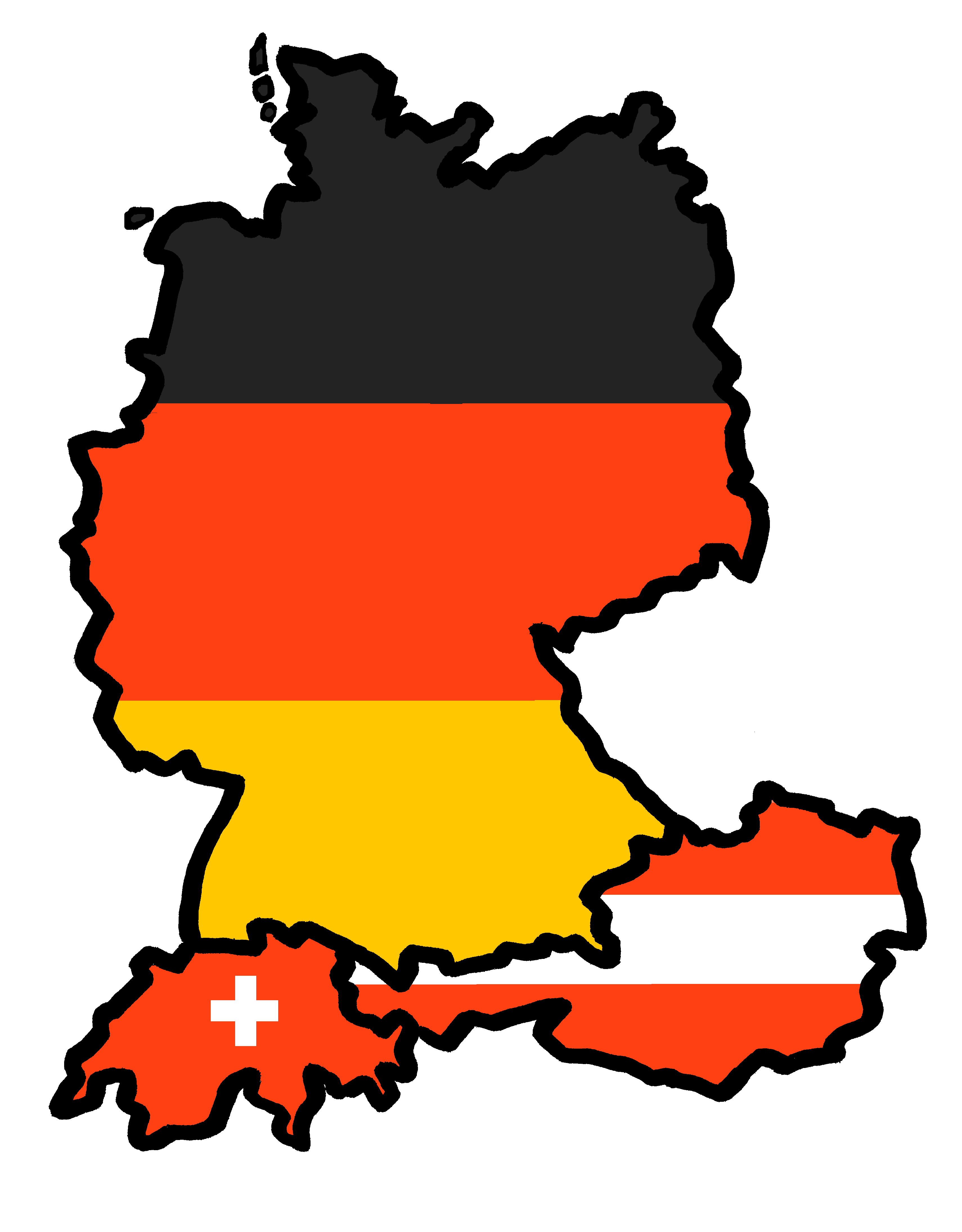 Tschüss!
rot
Follow up 1
Lies die Wörter. Ist das [au] oder [äu]?
au
äu
Bäume
Baum
Traum
Gebäude
Kräuter
Häuser
Maus
glauben
träumen
Haus
Läufer
laut
Räuber
schau
Mäuse
laufen
häufig
Zaun
genau
Bräuche
[Speaker Notes: HANDOUT (1 between 2)]

Schreib auf Englisch.
Follow up 5:
Can you get at least 15 points?
Vokabeln
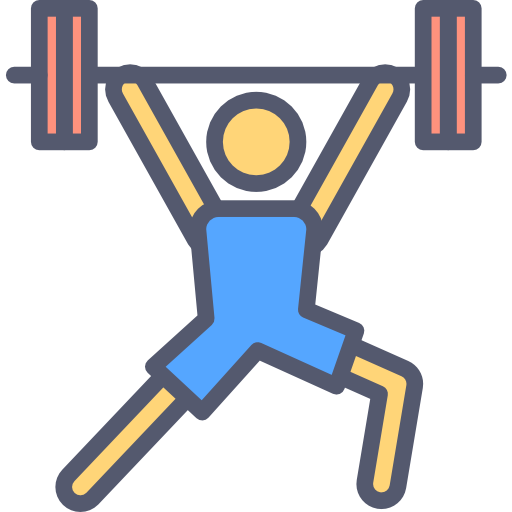 x3
Wörter
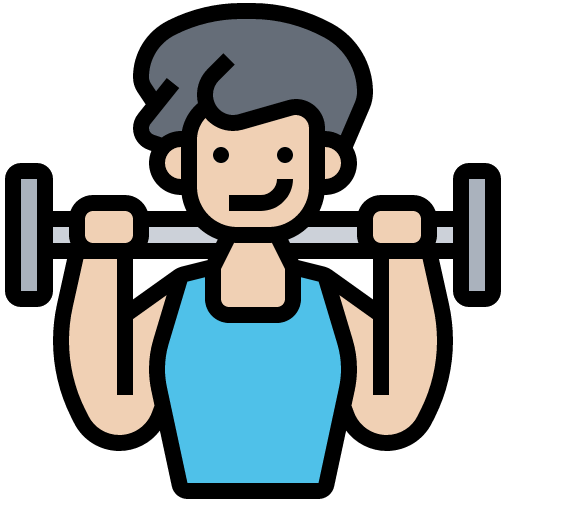 x2
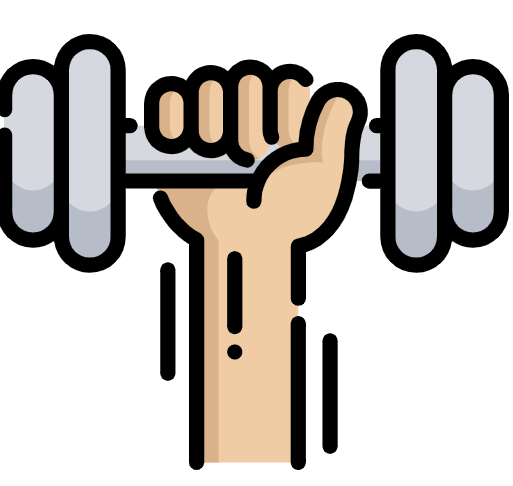 x1
[Speaker Notes: HANDOUT]

Schreib auf Deutsch.
Follow up 5:
Can you get at least 15 points?
Vokabeln
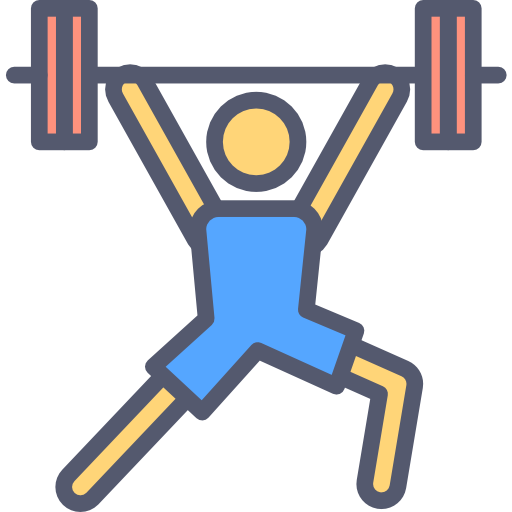 x3
Wörter
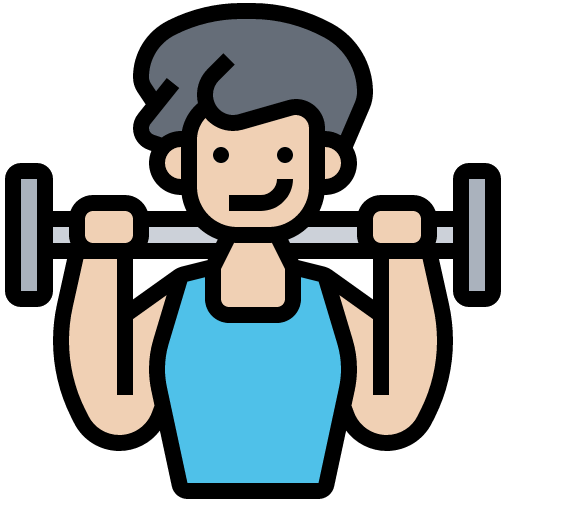 x2
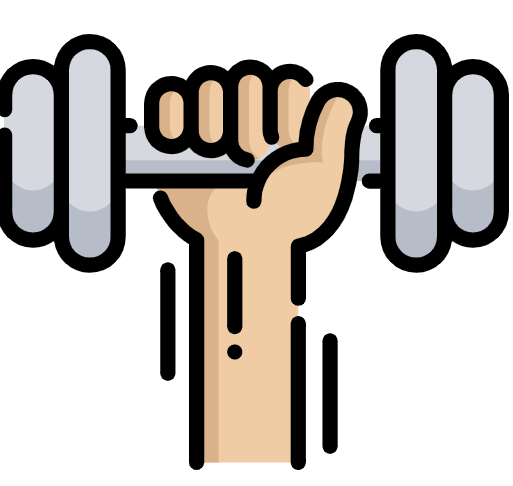 x1
[Speaker Notes: HANDOUT]